Педагогическая конференция 
«О введении ФГОС ДО в образовательных организациях Даниловского муниципального района»
«ФГОС шагает в детский сад» – сопровождение процесса введения ФГОС ДО
 в практику ДОУ»
Руководитель методического объединения 
старший воспитатель МБДОУ детский сад комбинированного вида №7 «Улыбка»
 Семёнова И.В.
27.09.2016.
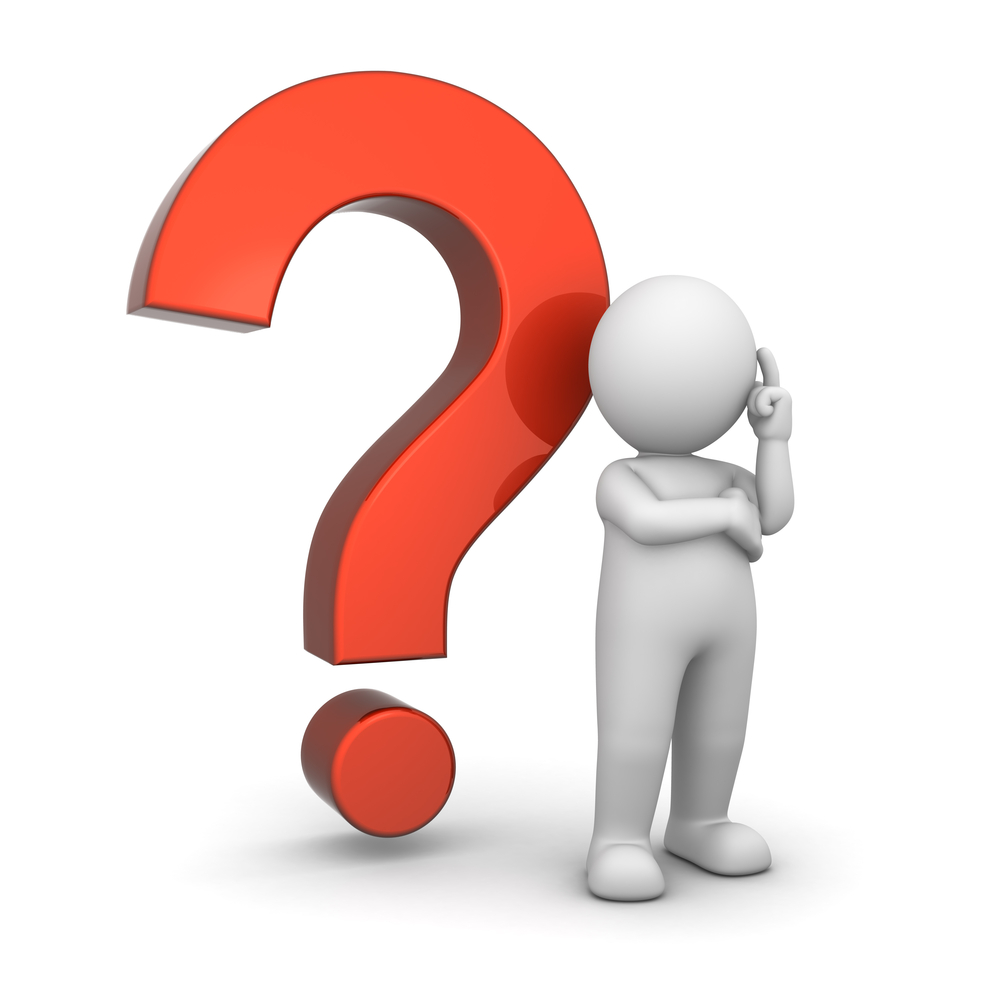 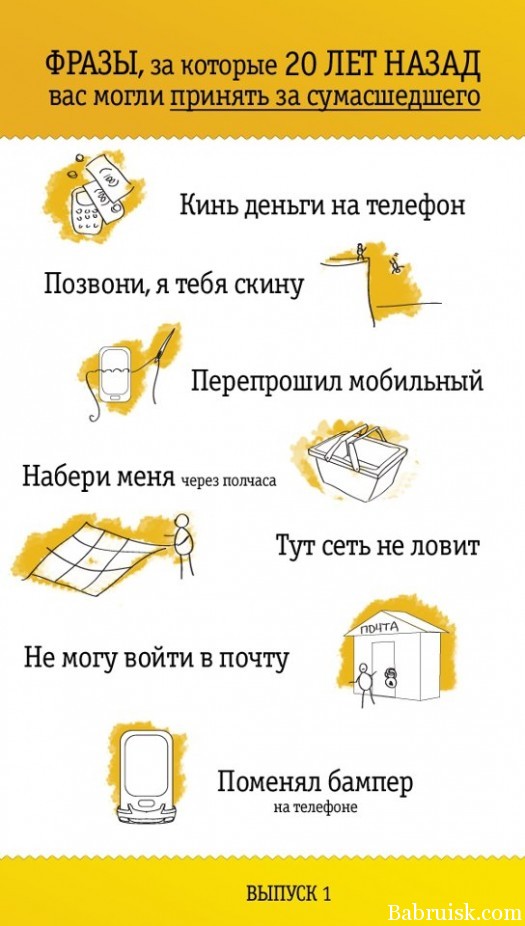 3
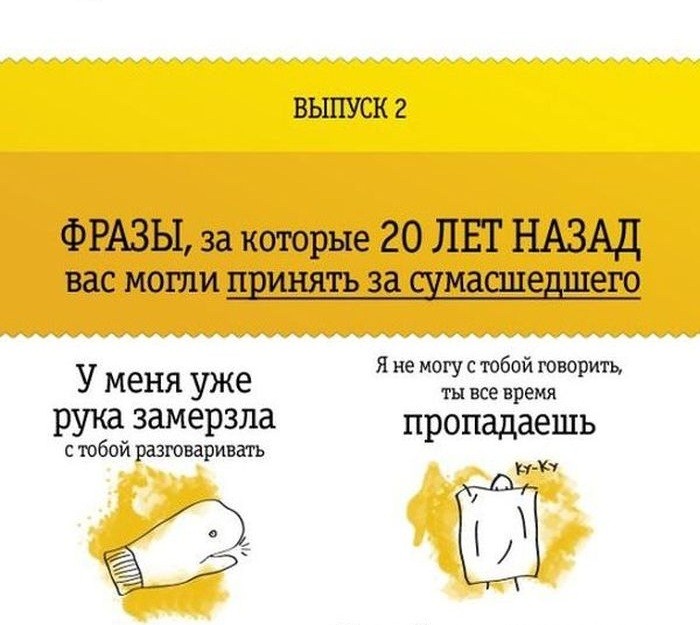 В  2013г. новой информации создано больше, чем за последние 5000 лет;
За 4 года обучения бакалавров их знания устаревают дважды;
Объем новой технической информации удваивается каждые 2 года;
10 наиболее востребованных профессий в 2013г. не существовали в 2004г.
5
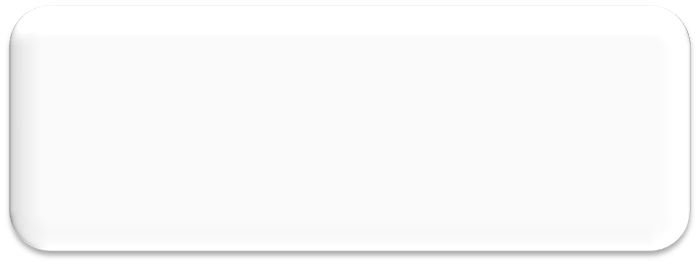 ЧЕМУ ОБУЧАТЬ?
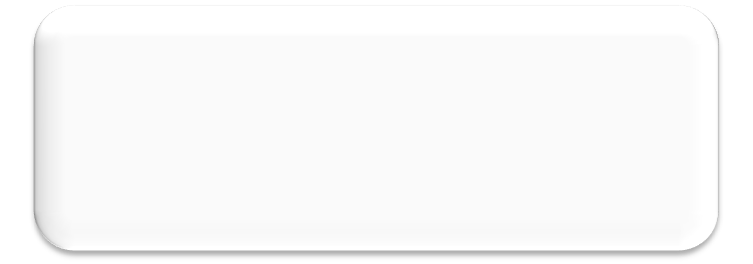 РАДИ ЧЕГО ОБУЧАТЬ?
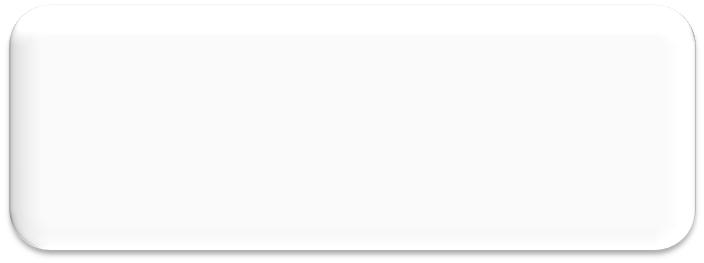 КАК ОБУЧАТЬ?
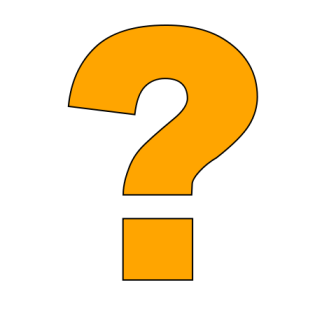 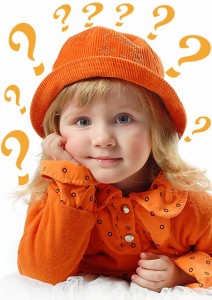 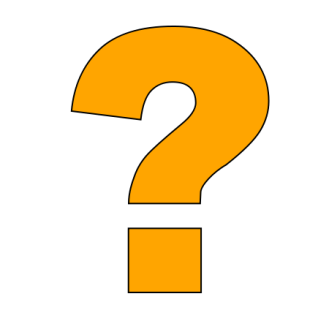 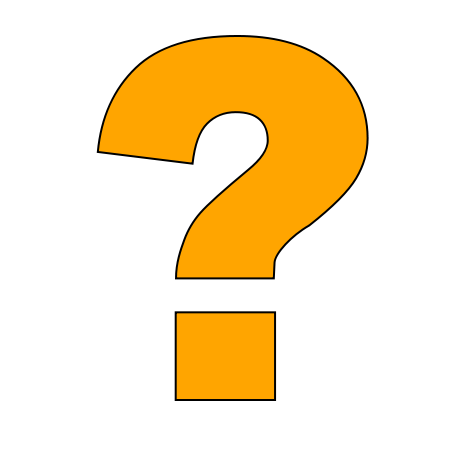 6
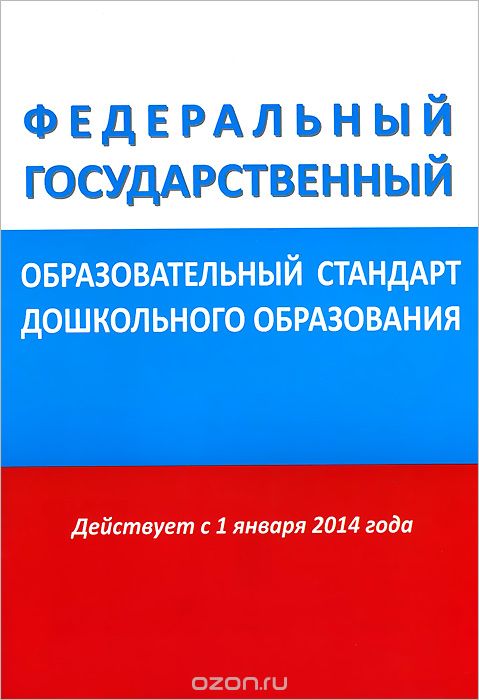 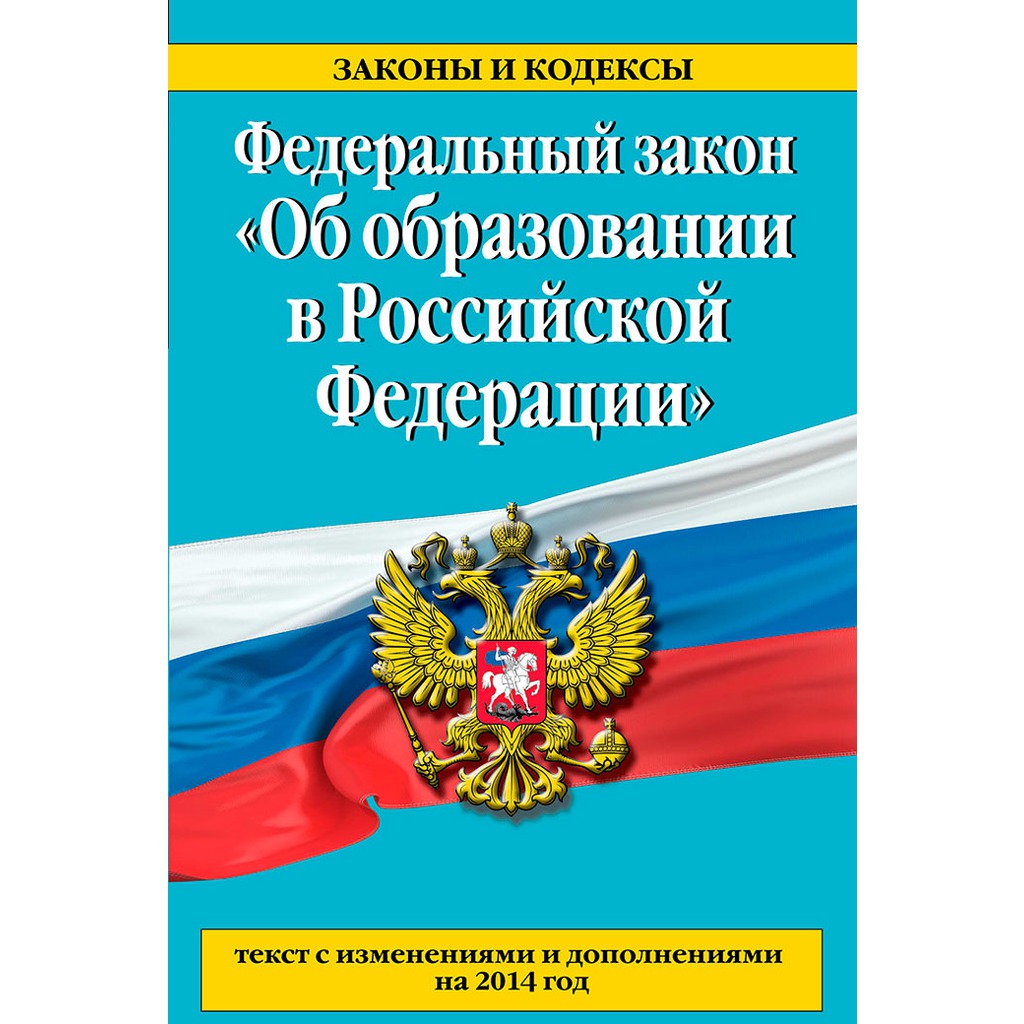 Александр  Асмолов
руководитель Федерального  института  развития 
образования, председатель      рабочей  
группы  разработчиков ФГОС  ДО
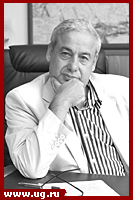 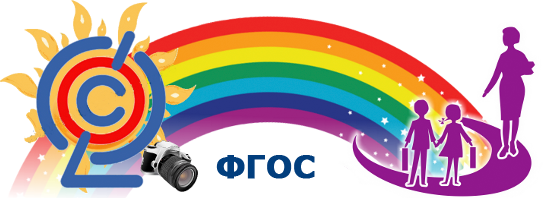 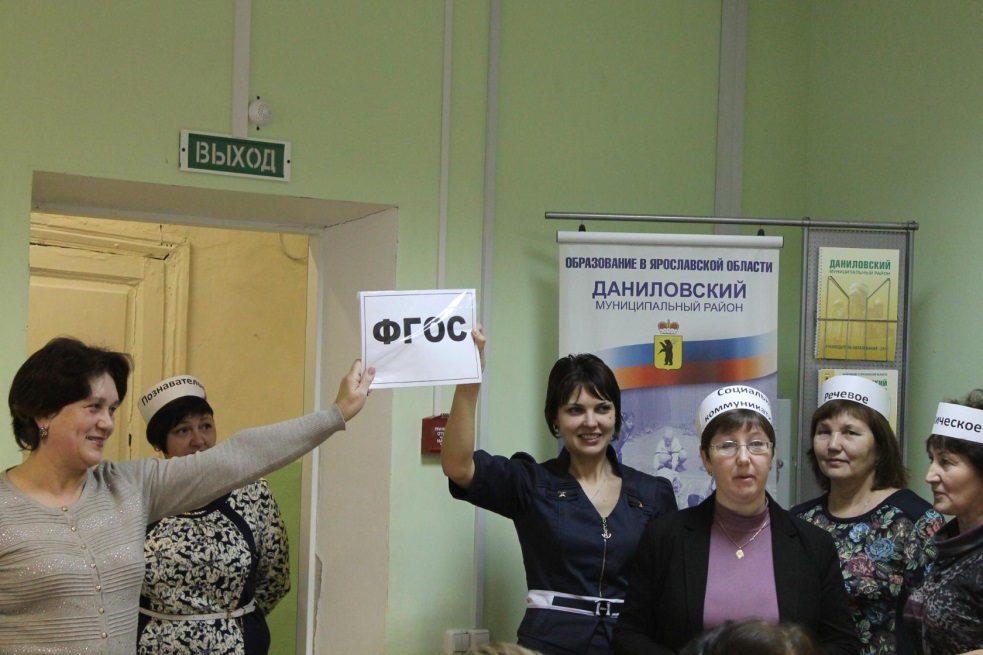 Проблемы введения ФГОС ДО:
1. Отсутствие  федерального реестра примерных образовательных программ
2. Противоречие между педагогической практикой и задачами, которые стоят перед МДОУ.
3. Профессионализм педагогических кадров: недостаточный уровень мотивационной, методической и информационно-технической подготовки педагогических коллективов.
4. Воспитатели не осознают, что являются главным лицом в развитии детей, посещающих детский сад, и перекладывают часть ответственности на других специалистов.
5. Слабая включенность родителей в образовательную деятельность, педагоги недостаточно владеют технологией сотрудничества с родителями.
6. Отсутствие условий: нормативных и правовых документов, методических рекомендаций и подготовки педагогических работников для реализации инклюзивного образования.
7. Отсутствие сетевого взаимодействия при реализации образовательных программ.
8. Несоответствие развивающей предметно-пространственной среды требованиям ФГОС ДО.
Районное методическое объединение
«ФГОС  идёт в детский сад»
20013 – 2014 учебный год
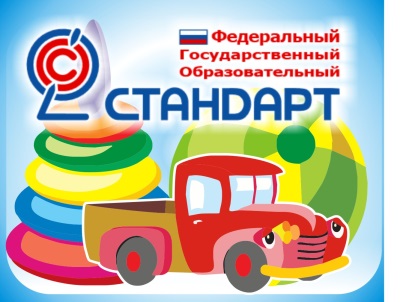 Темы:

«Нестандартный стандарт» – 
                                                      22 января 2014 года

«ФГОС ДО: концептуальные основы, особенности, назначение, функции» – 
                                                      20 марта 2014 года

Проектирование «Дорожных карт» введения ФГОС ДО» –  24 апреля 2014 года
Районное методическое объединение
«ФГОС  идёт в детский сад»
20014 – 2015 учебный год
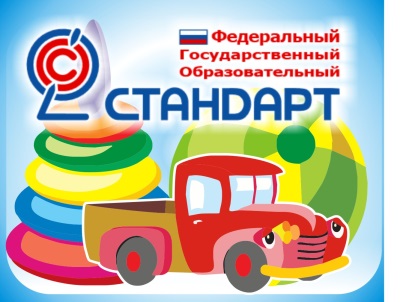 Темы:

«Вариативность программ в соответствии с ФГОС ДО. Профессиональный стандарт педагога» –  12 февраля 2015 года

«ФГОС ДО: проектирование развивающей предметно – пространственной среды» – 
                                                                18  марта 2015

«Составление рабочей программы педагога ДОУ» – 23 апрель 2015 года
КПК «ФГОС ДО:

декабрь 2014 года
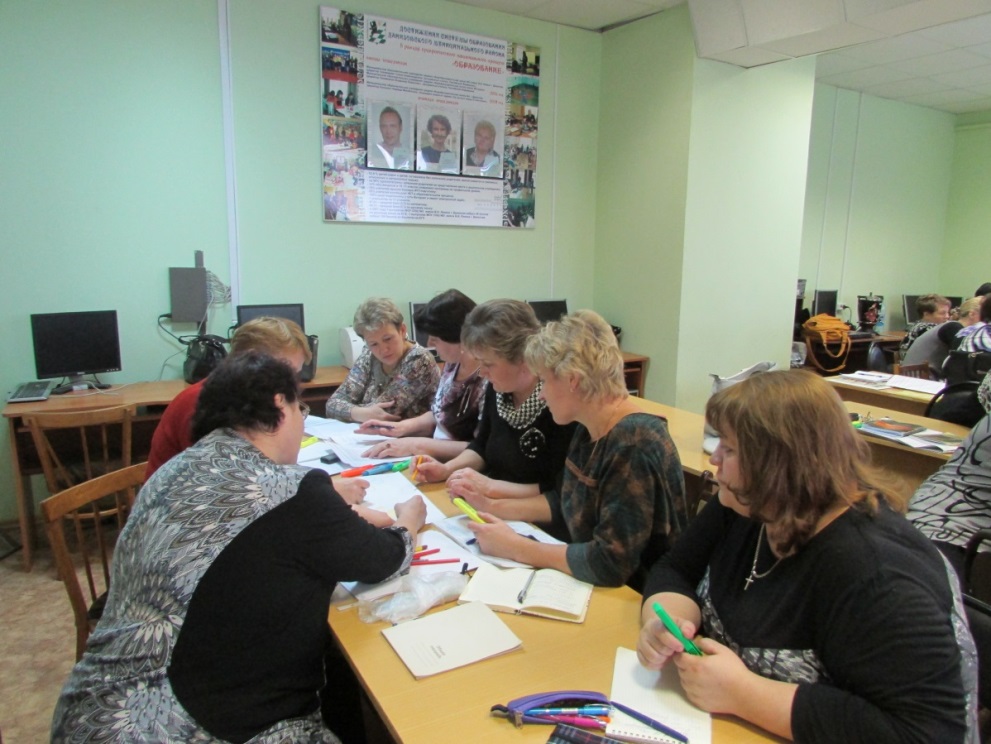 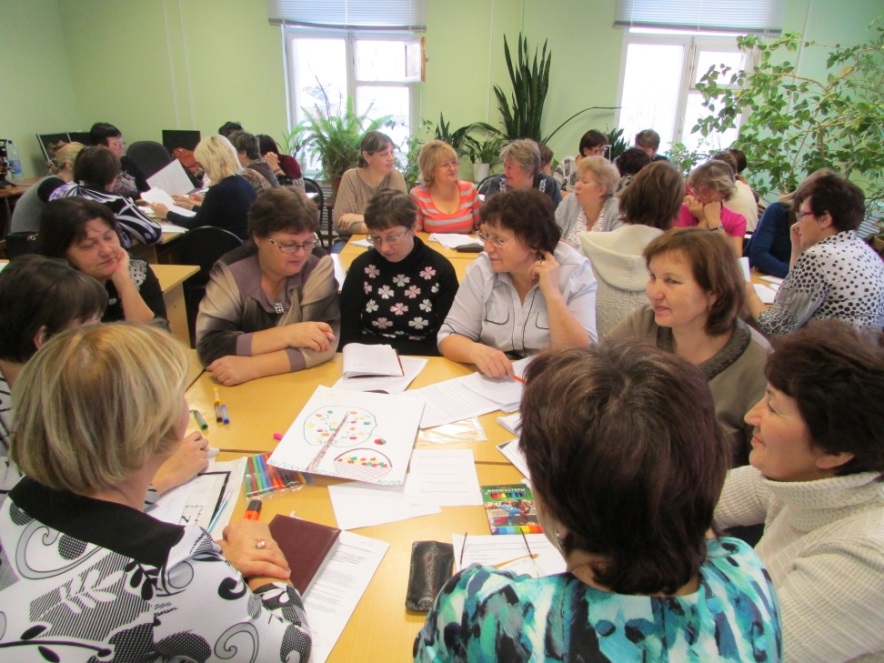 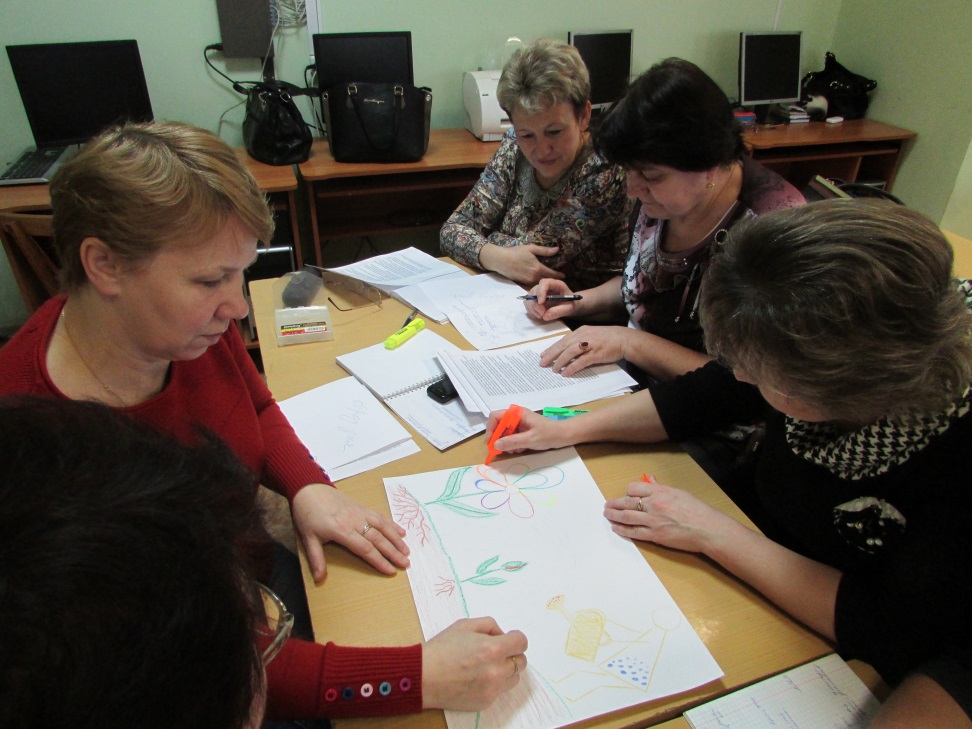 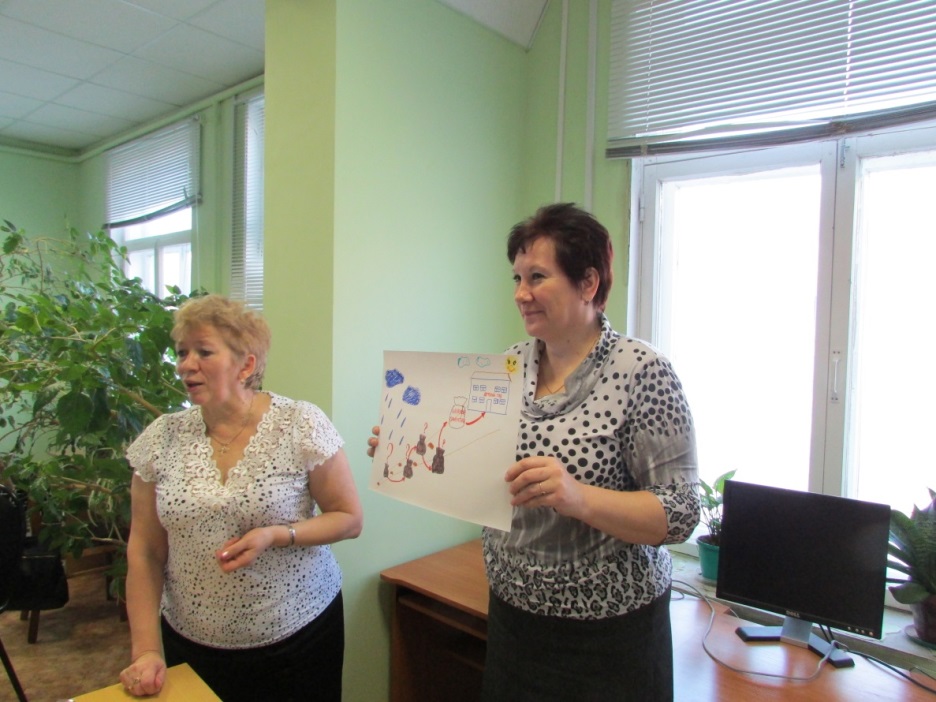 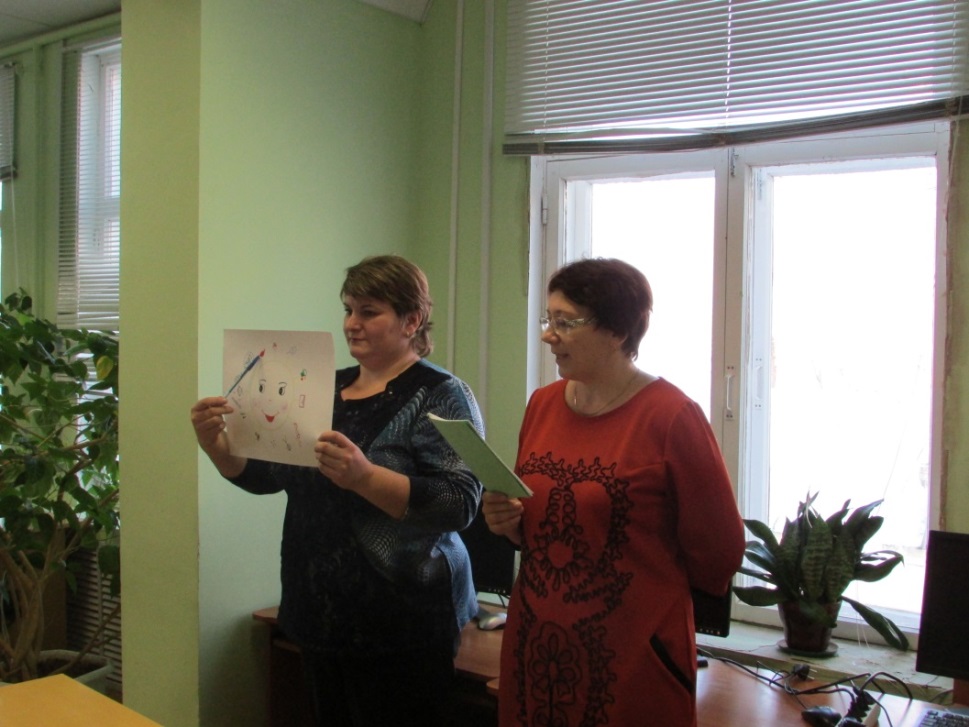 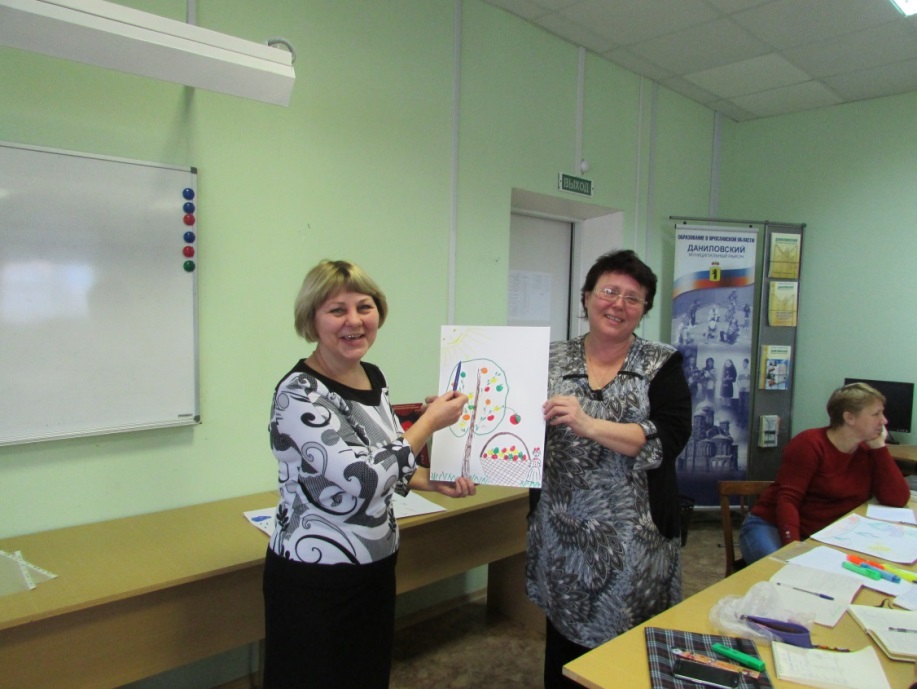 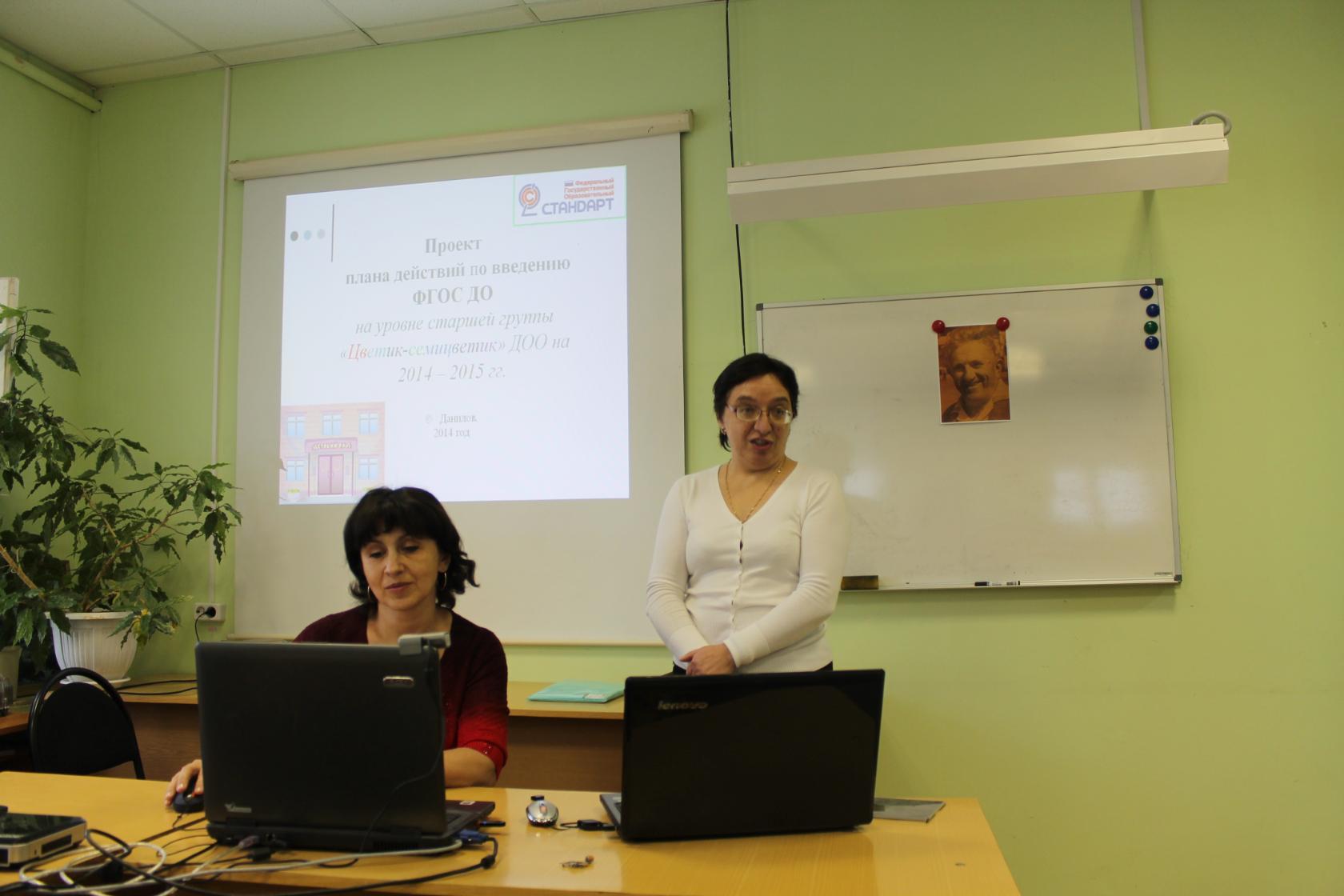 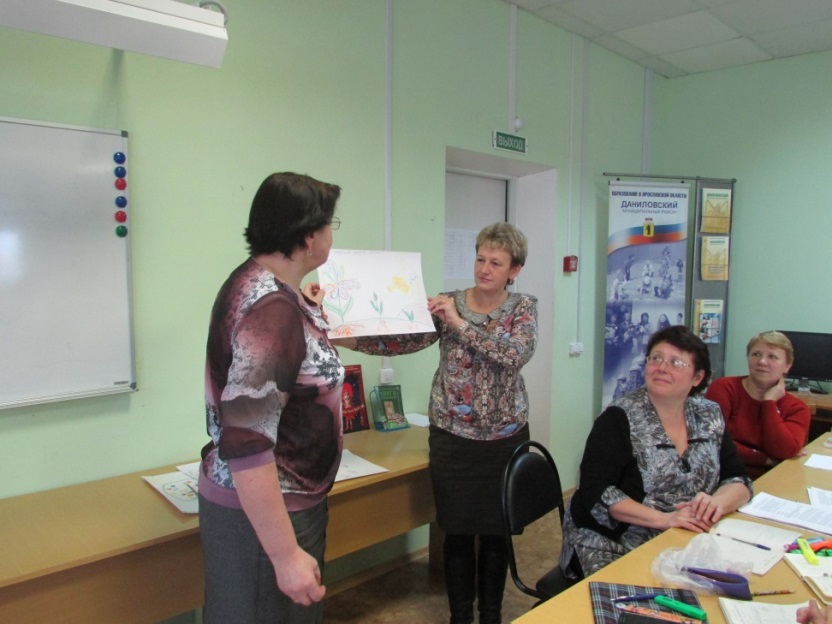 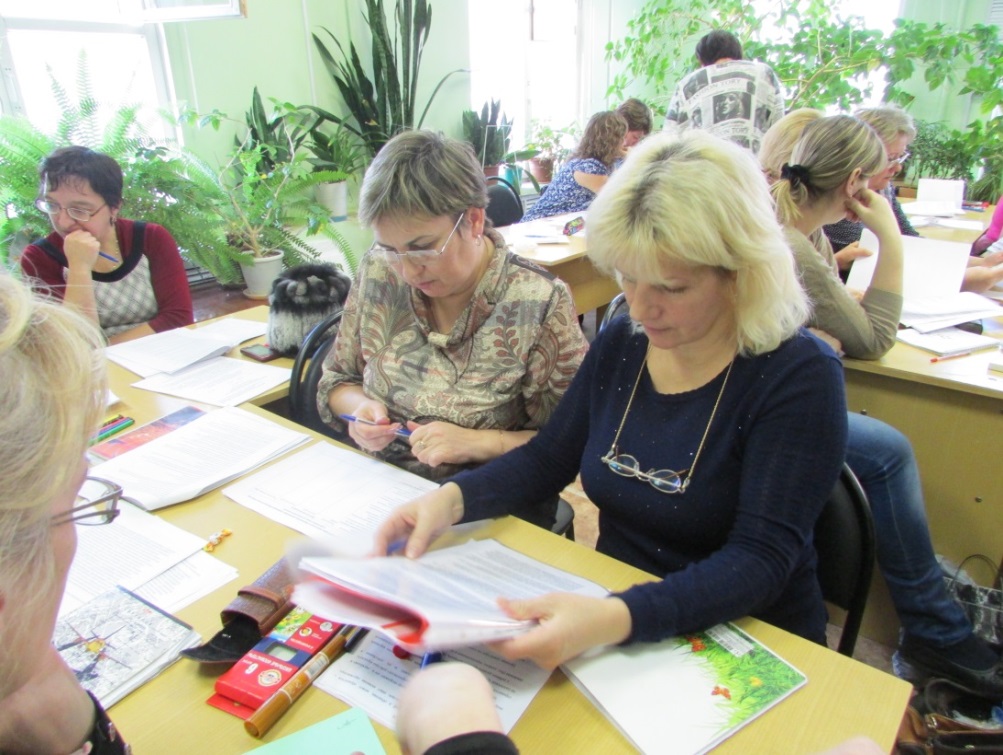 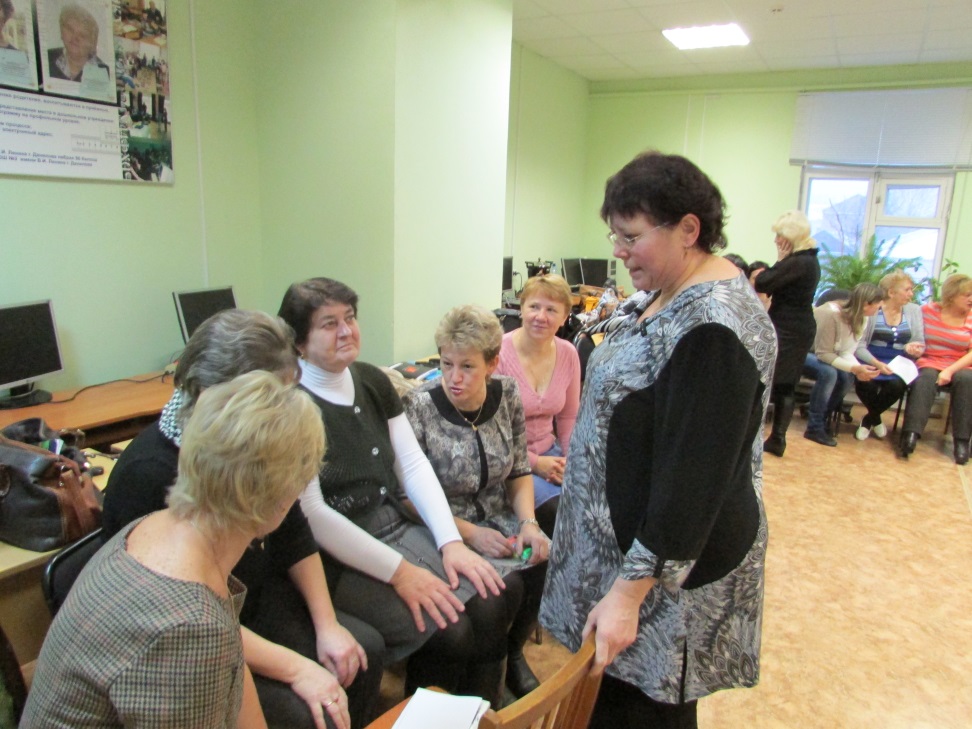 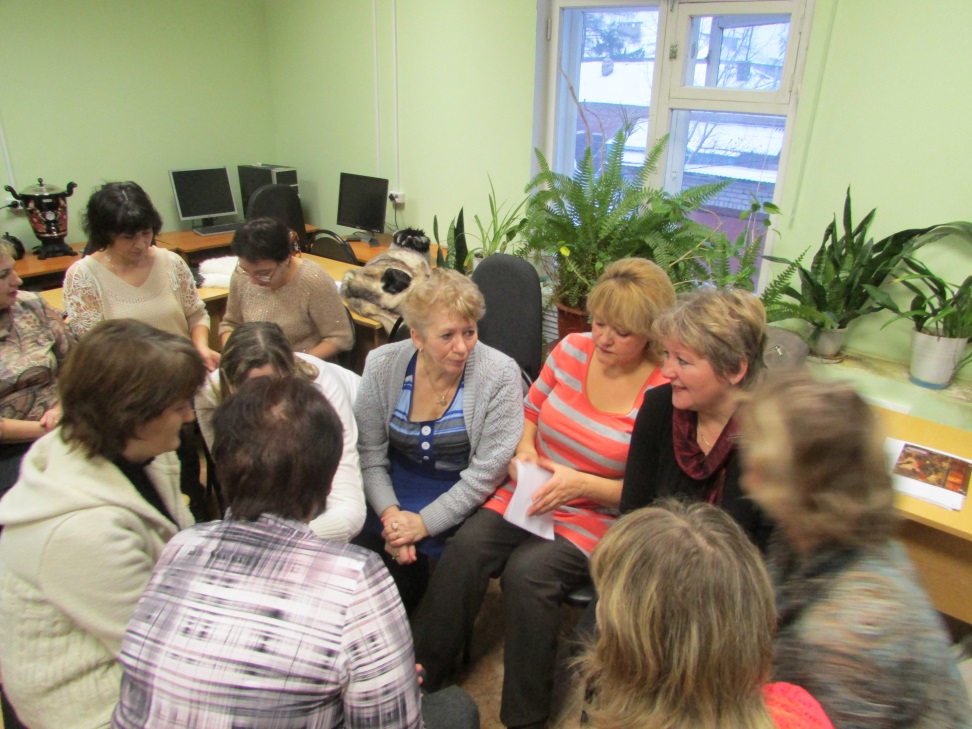 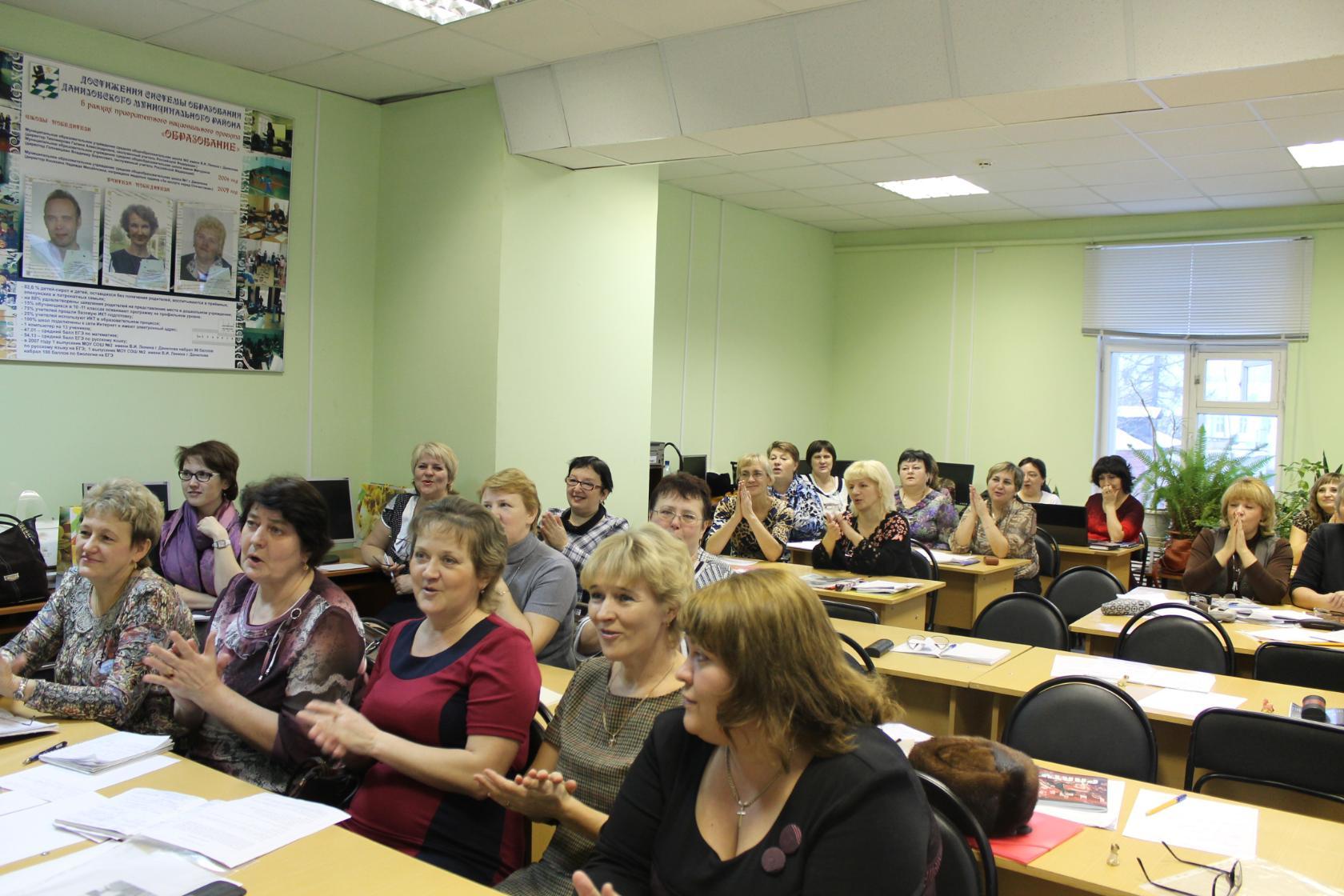 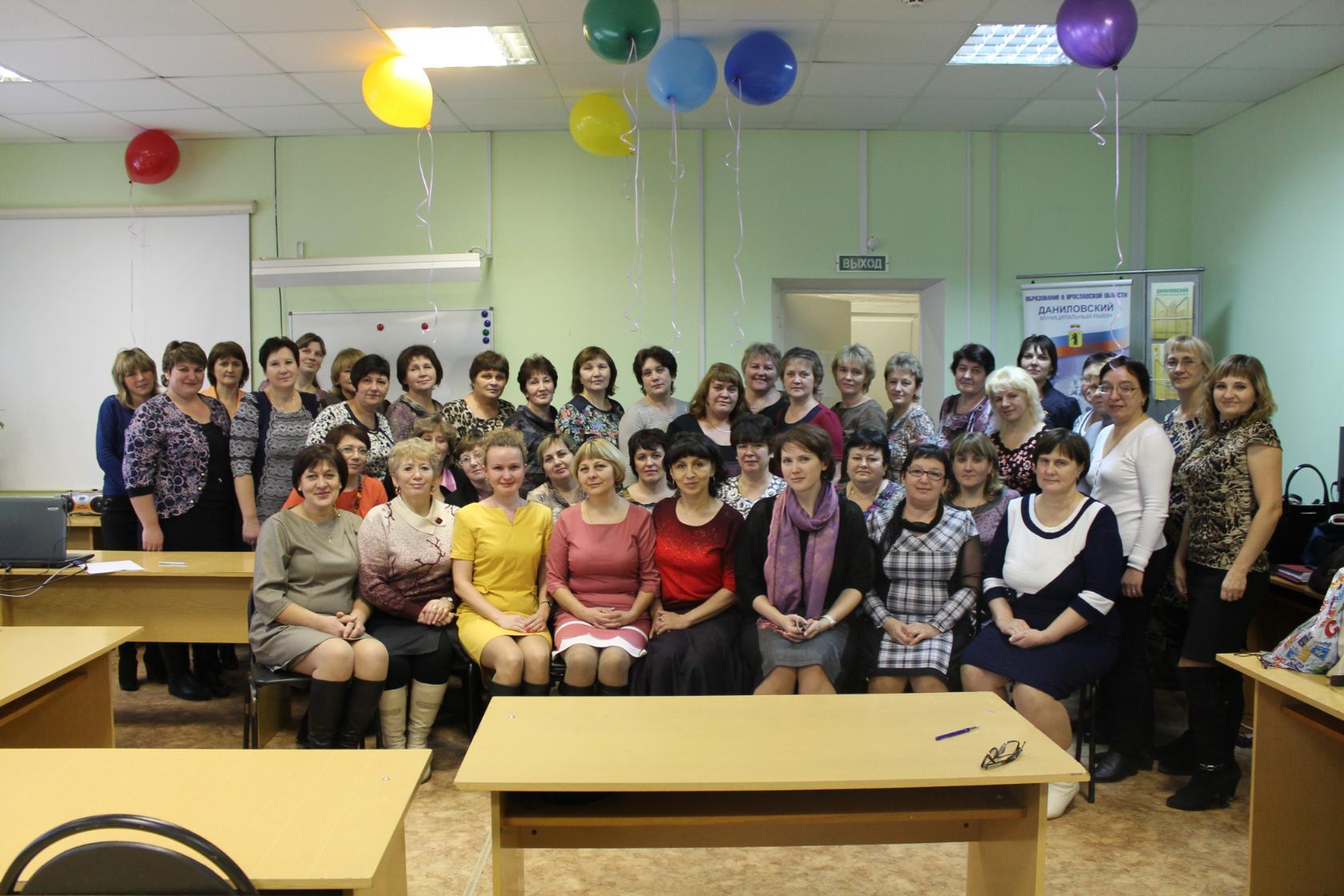 Районное методическое объединение
«ФГОС  идёт в детский сад»
20015 – 2016 учебный год
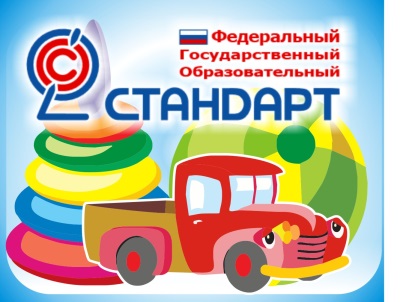 Тема:



«Играем вместе с детьми!» –  
                                                              ноябрь  2015 года
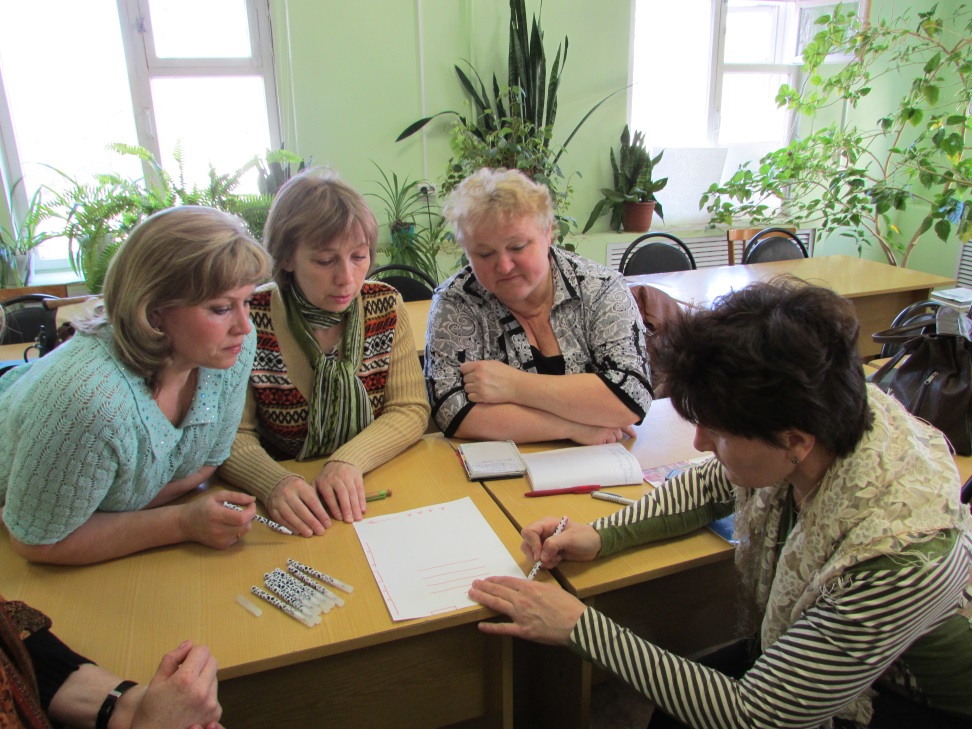 Тема:

2. МО на базе детского сада №7 «Улыбка» – 
     сюжетно – ролевая игра «Путешествие  в детский парк «Играй-ка» –  28   января 2015 года

План методического объединения

1. Вступление.
2. Просмотр сюжетно – ролевой игры «Путешествие в           
     детский  парк «Играй-ка».
3. Добро пожаловать в кафе «Смешинка»!
4. «Нам важно ваше мнение» (анализ с-р игры)
5. «Давайте поиграем!» (бумажные силуэты)
6.  «Мы вам советуем» (памятки – несколько советов по организации игровой деятельности) 
7. «Возьмите с собой!» (материалы МО)
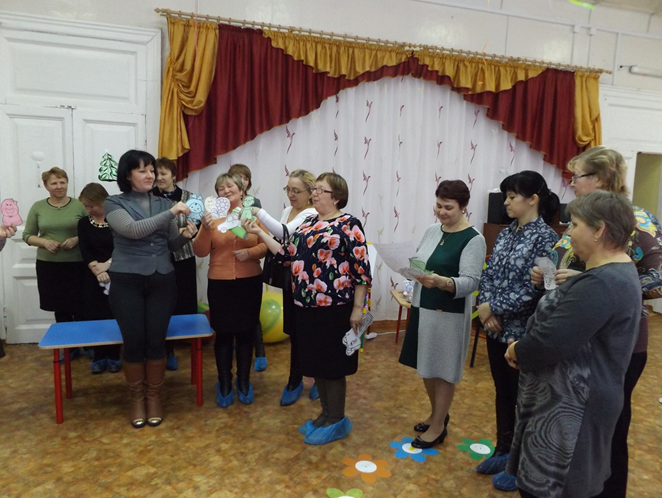 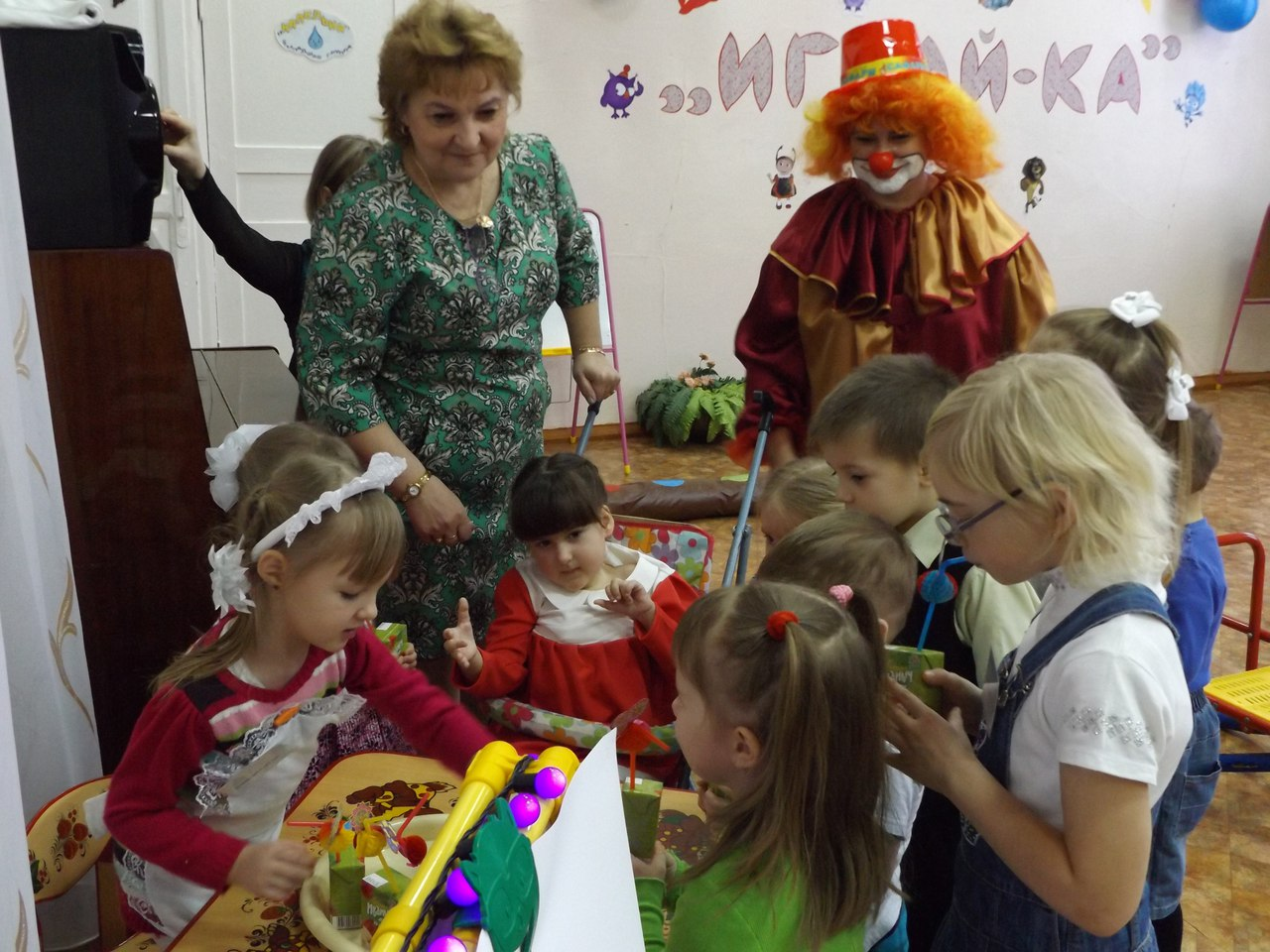 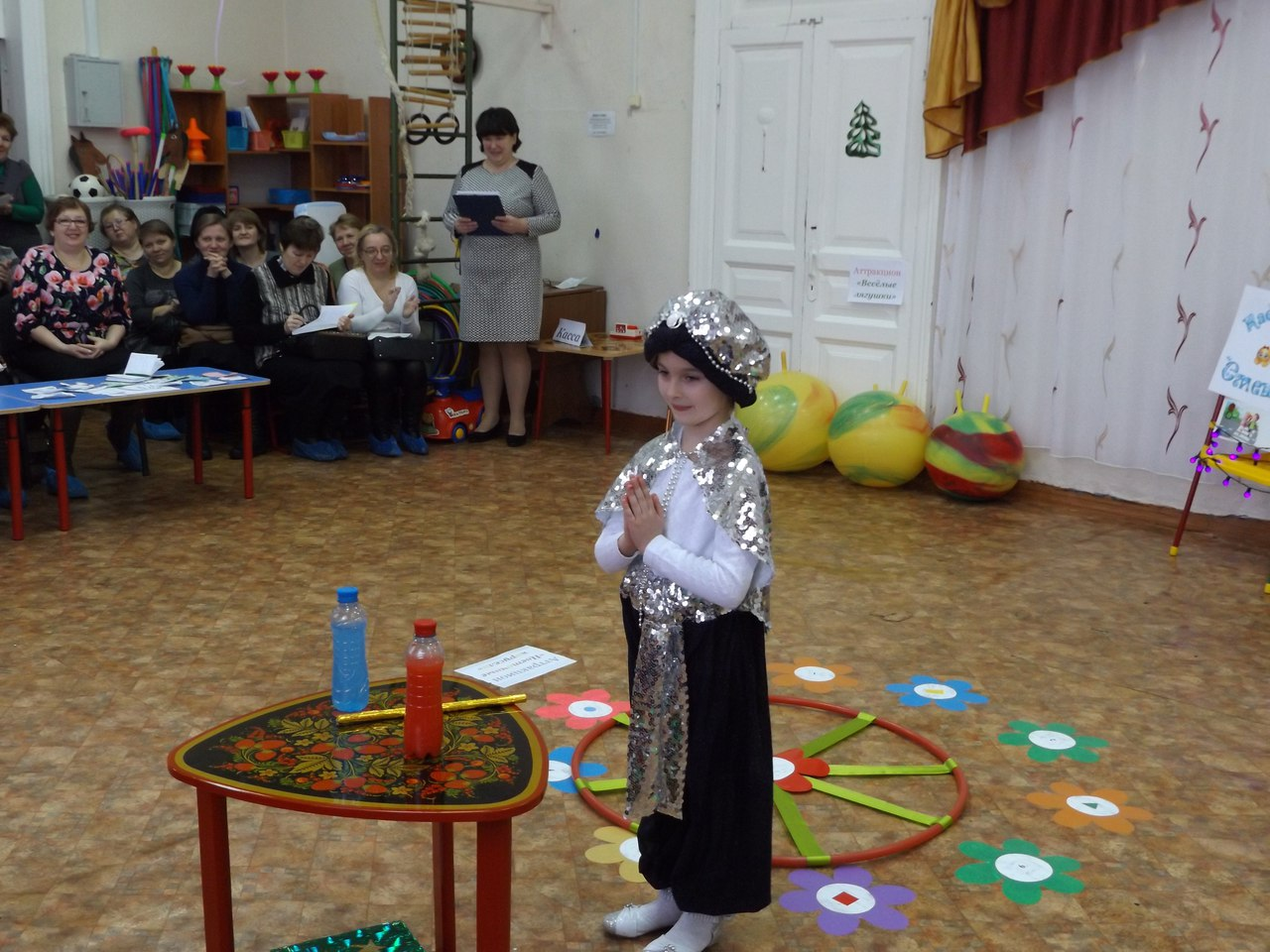 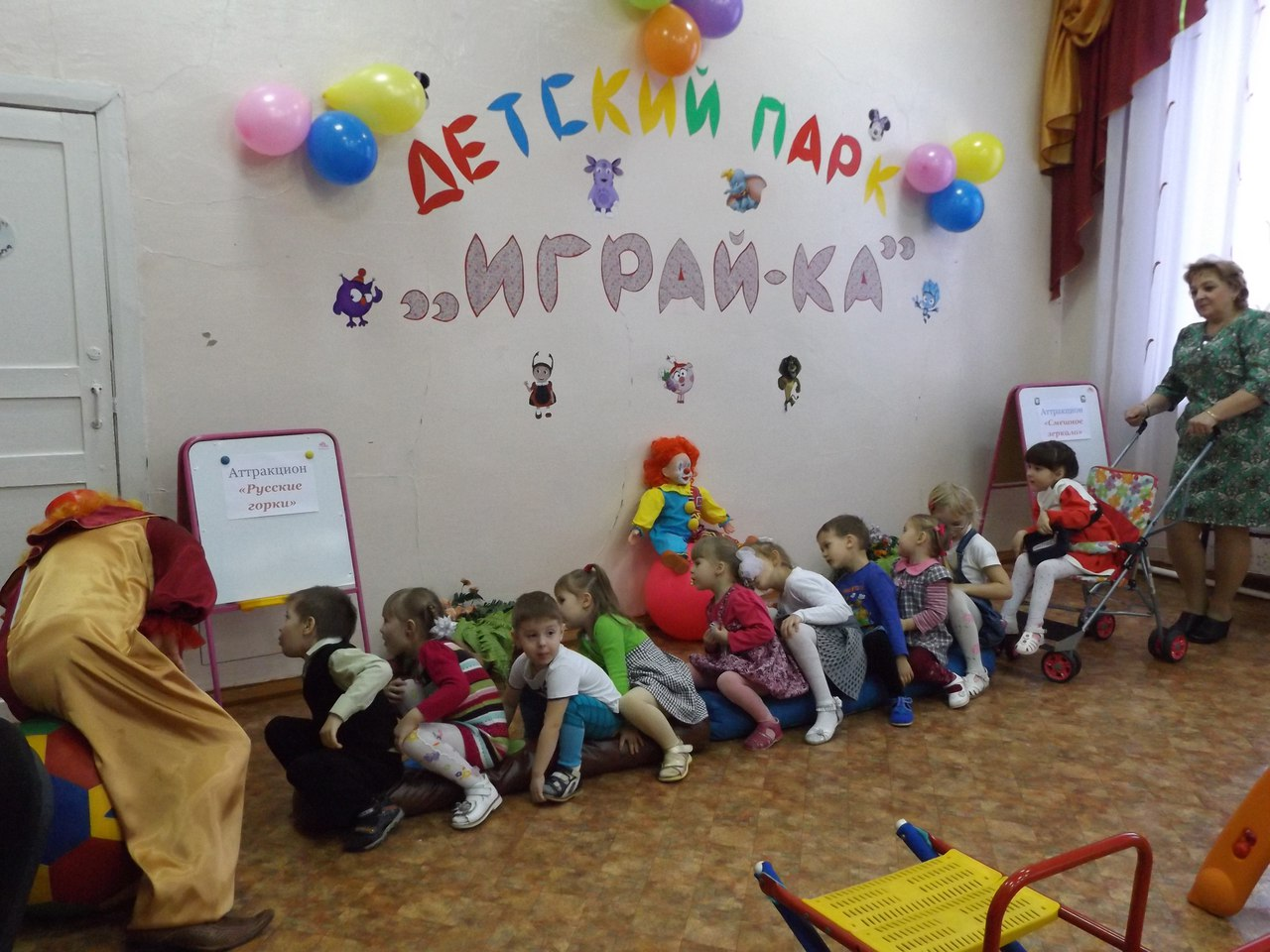 Тема:


3. МО на базе детского сада №1 «Сказка» – 
     сюжетно – «На день рождения к Лунтику» –  
                                                   24   марта 2015 года
Фото сказка с занятия Наташи
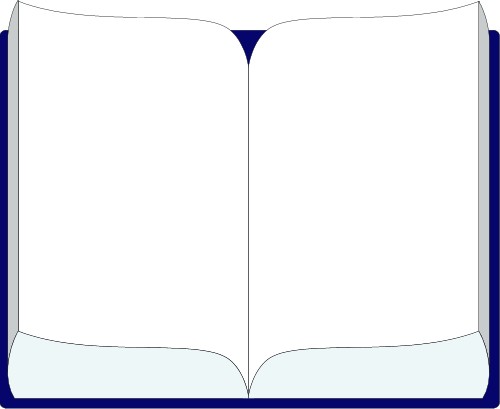 г. Данилов, Ярославская  область
Апрель 2016
«Играем вместе с детьми!»
Муниципальный конкурс
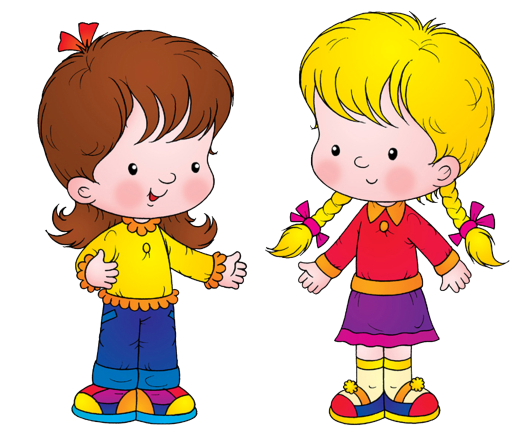 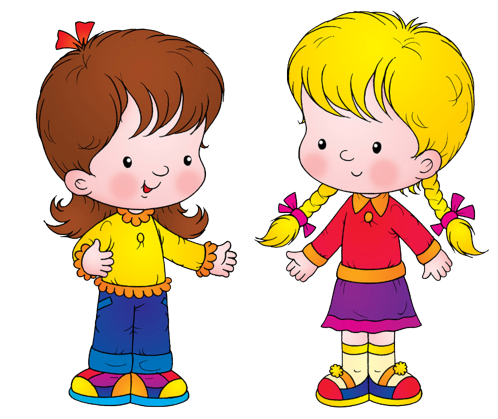 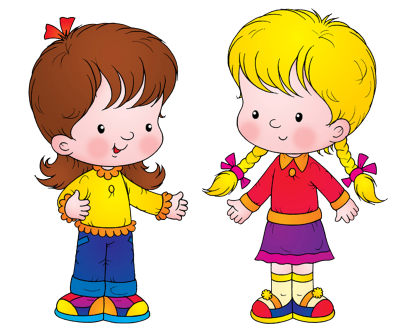 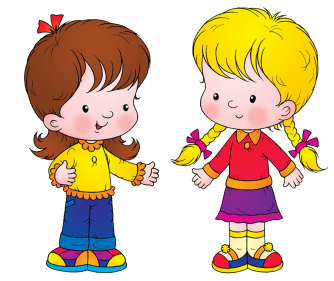 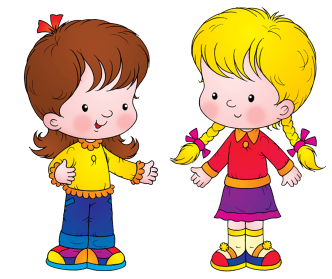 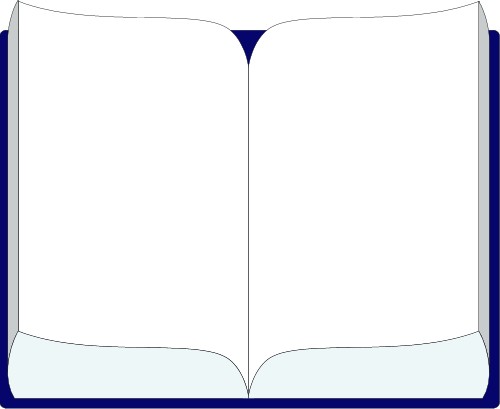 Члены жюри конкурса:
Москаленко Г.И. – ведущий специалист Управления образования
2. Привезенцева Т.П. – заведующий МБДОУ  детский сад комбинированного вида №6
3. Куделина О.Ю. – заведующий МБДОУ детский сад общеразвивающего вида «Солнышко»
4. Румянцева Т.В. – заведующий МОБУ детский сад присмотра и оздоровления «Колобок»
5. Семёнова И.В. – старший воспитатель МБДОУ детский сад комбинированного вида №7 «Улыбка»
В конкурсе приняли участие 
17 образовательных учреждений
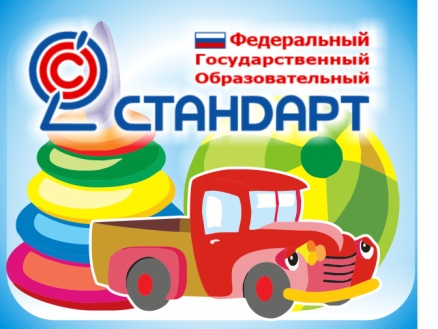 Муниципальная  выставка
атрибутов к сюжетно – ролевым играм 
 «Играем вместе с детьми!»
Спросить фото
Критерии готовности МДОУ к Введению ФГОС ДО
- разработана образовательная программа;
      - нормативно-правовая документация и должностные инструкции работников приведены в соответствие с требованиями ФГОС ДО;
      -  определен перечень учебных и методических пособий, используемых в образовательной деятельности;
      - разработаны локальные акты, регламентирующие установление заработной платы работников детского сада;
- определена модель организации образовательной деятельности;
- осуществлено повышение квалификации руководящих и педагогических работников;
- обеспечены кадровые, финансовые и материально-технические условия реализации ФГОС.
Преемственность ДОУ 
и школы
Цель: Повышение качества дошкольного образования в условиях реализации ФГОС ДО, создание эффективной модели преемственных связей, которая способствует  успешной адаптации и социализации ребенка к условиям школьной жизни.
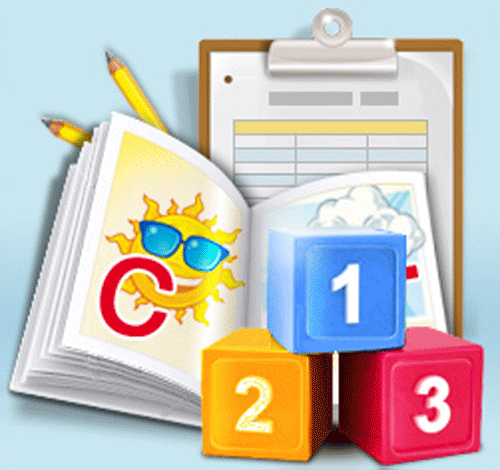 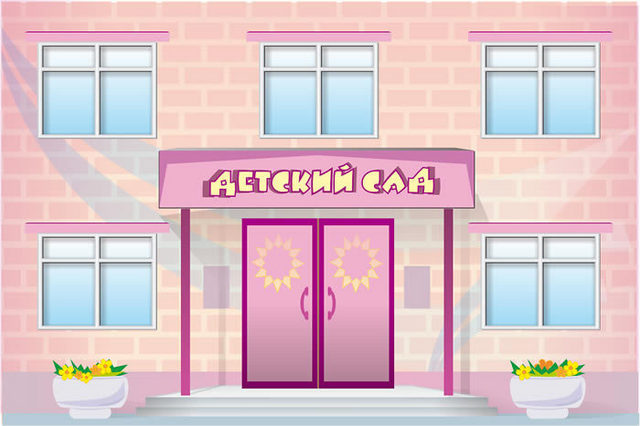 ФОРМИРУЕТ ФУНДАМЕНТАЛЬНЫЕ ЛИЧНОСТНЫЕ КАЧЕСТВА РЕБЁНКА
ПОДХВАТЫВАЕТ
  ДОСТИЖЕНИЯ 
РЕБЁНКА И РАЗВИВАЕТ 
НАКОПЛЕННЫЙ 
ПОТЕНЦИАЛ
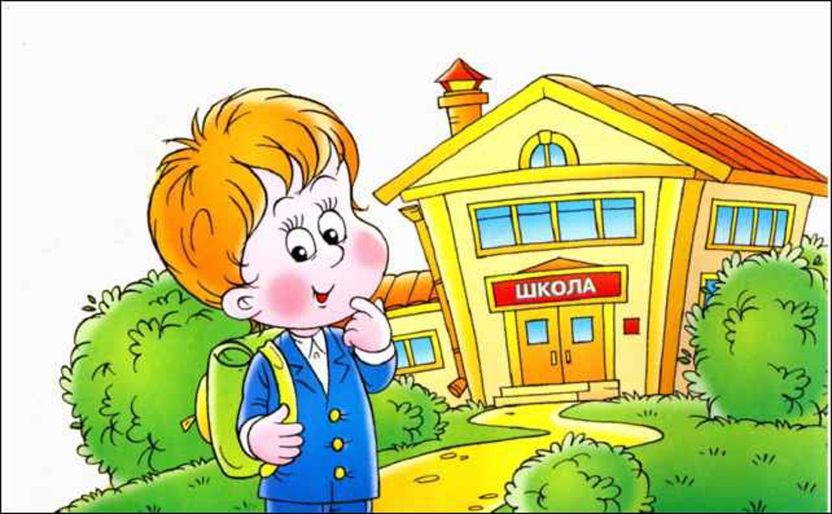 «Идти вперед – значит потерять душевный покой,
Остаться на месте – значит потерять себя»



СПАСИБО ЗА ВНИМАНИЕ!
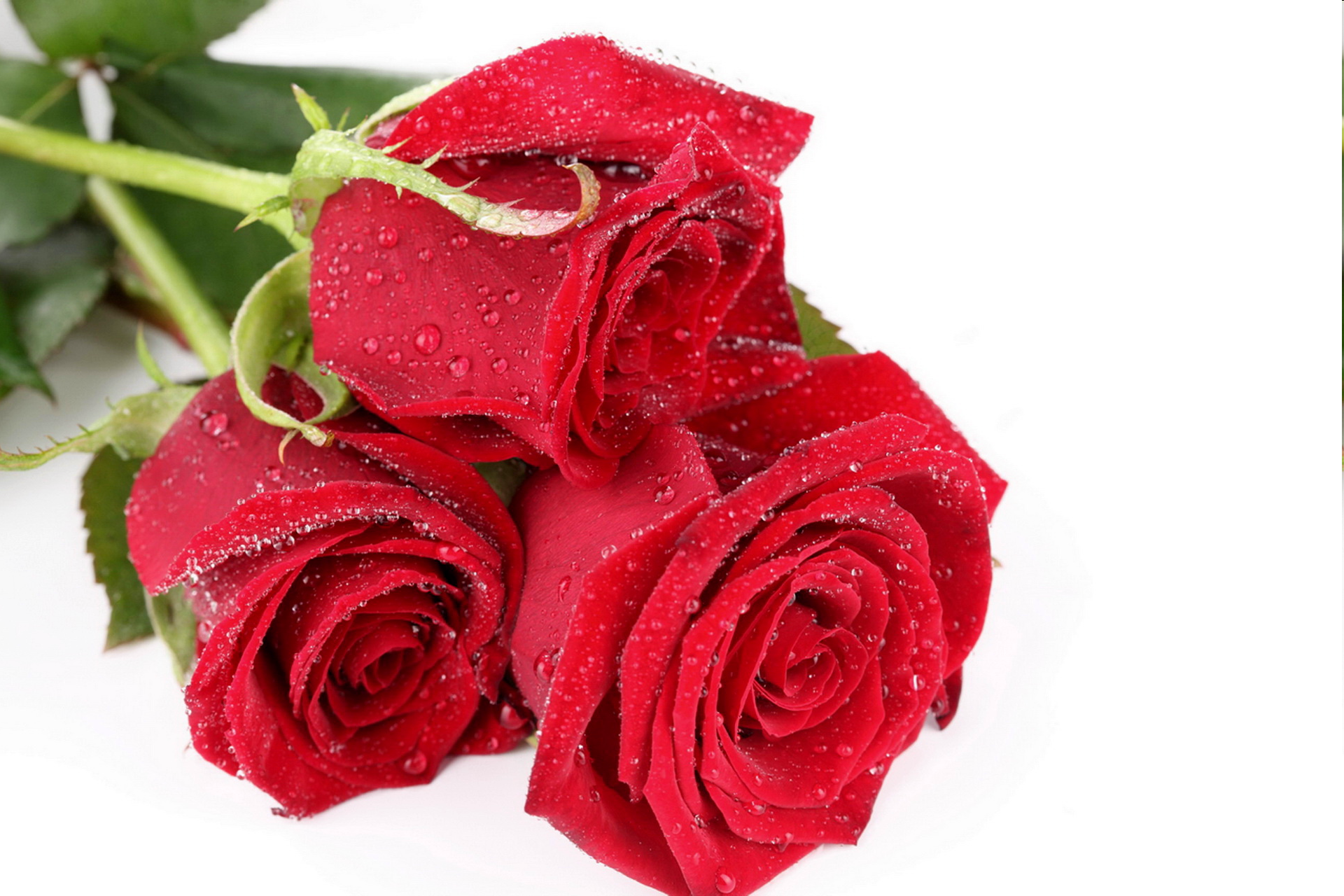 С    днём дошкольного работника!